Ecclesiastes
Bellaire Zoom Class
Summer 2021
Proverbs
Proverbs 12:11
Those who work their land will have abundant food, but those who chase fantasies have no sense.
Proverbs 11:28
He who trusts in his riches will fall, but the righteous will flourish like the green leaf.
Proverbs 3:9-10
 Honor the Lord with your wealth, with the first-fruits of all your crops; then your barns will be filled to overflowing, and your vats will brim over with new wine.
Proverbs 21:23
He who guards his mouth and his tongue, guards his soul from troubles.
Wisdom… works?
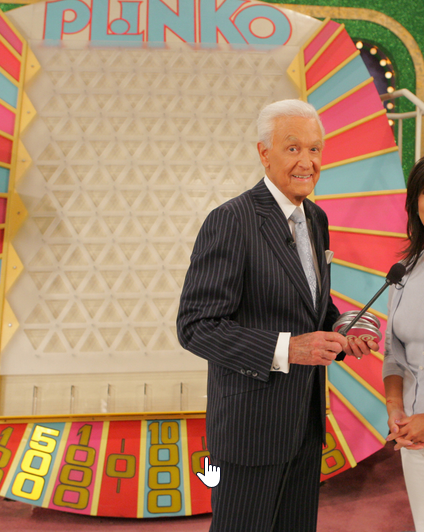 Proverbs
Ecclesiastes
Introduction & Background
The problem:
All is Vanity
… believe me I’ve tried

So what is it all for?
The Author: … 1:1
The Preacher: 
	- one who assembles
	- son of David
	- King in Jerusalem
	- resources/time to pursue pleasure

Solomon? 10th Century BC?
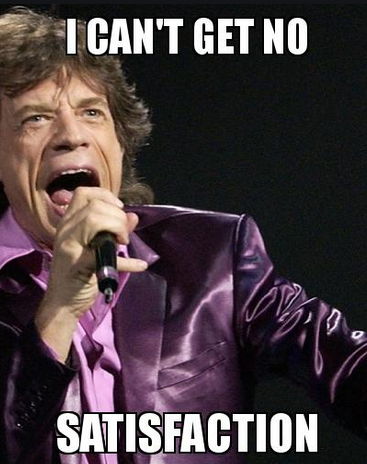 Structure
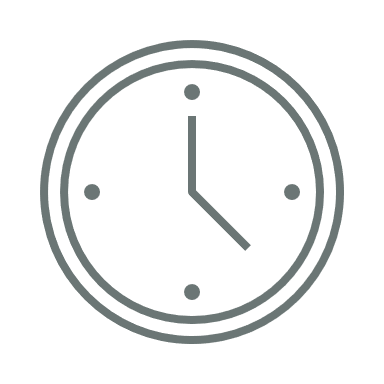 Truth – Time Erodes Eccl 1:7
HEVEL in Wealth Eccl 6:2
HEVEL in Indulgence Eccl 2:1
HEVEL in Work Eccl 2:20
HEVEL even in Wisdom Eccl 2:15
BECAUSE… Chance Happens To All Eccl 9:11
Enjoy! Eccl 11:7
Truth – Death Comes Eccl 9:2
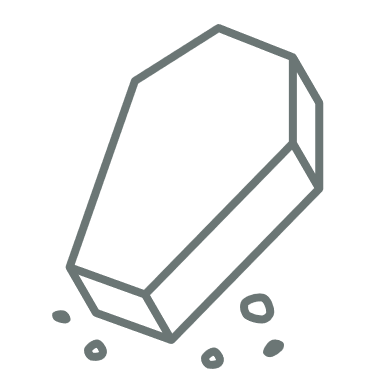 What is the point?
A conclusion: Again I saw that under the sun the race is not to the swift, nor the battle to the strong, nor bread to the wise, nor riches to the intelligent, nor favor to those with knowledge, but time and chance happen to them all. 





The author steps in and helps: The end of the matter; all has been heard. Fear God and keep his commandments, for this is the whole duty of man. For God will bring every deed into judgment, with every secret thing, whether good or evil.
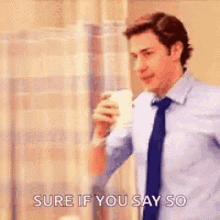 Relevant?
Matthew 5:44-46

44 But I say to you, Love your enemies and pray for those who persecute you, 45 so that you may be sons of your Father who is in heaven. For he makes his sun rise on the evil and on the good, and sends rain on the just and on the unjust. 46 For if you love those who love you, what reward do you have? Do not even the tax collectors do the same?
Wisdom Videos
https://bibleproject.com/explore/video/ecclesiastes/

https://bibleproject.com/explore/category/wisdom-series/